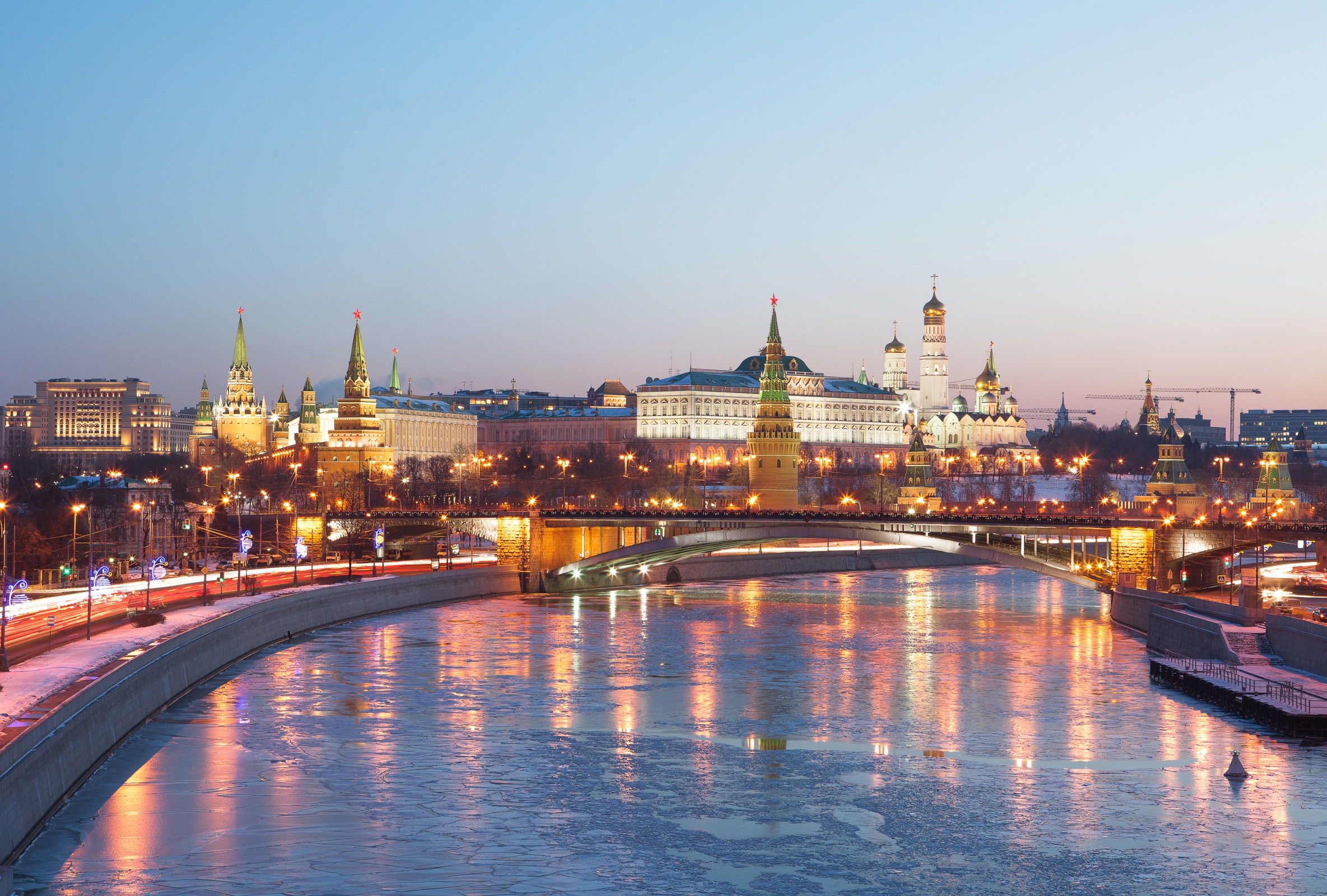 Отчет о школьном мероприятии «Бюджет для школьников»
ГБОУ «Школа 656 им.А.С.Макаренко»
Ответственный организатор мероприятия
Учитель экономики
Мирошин А.В.
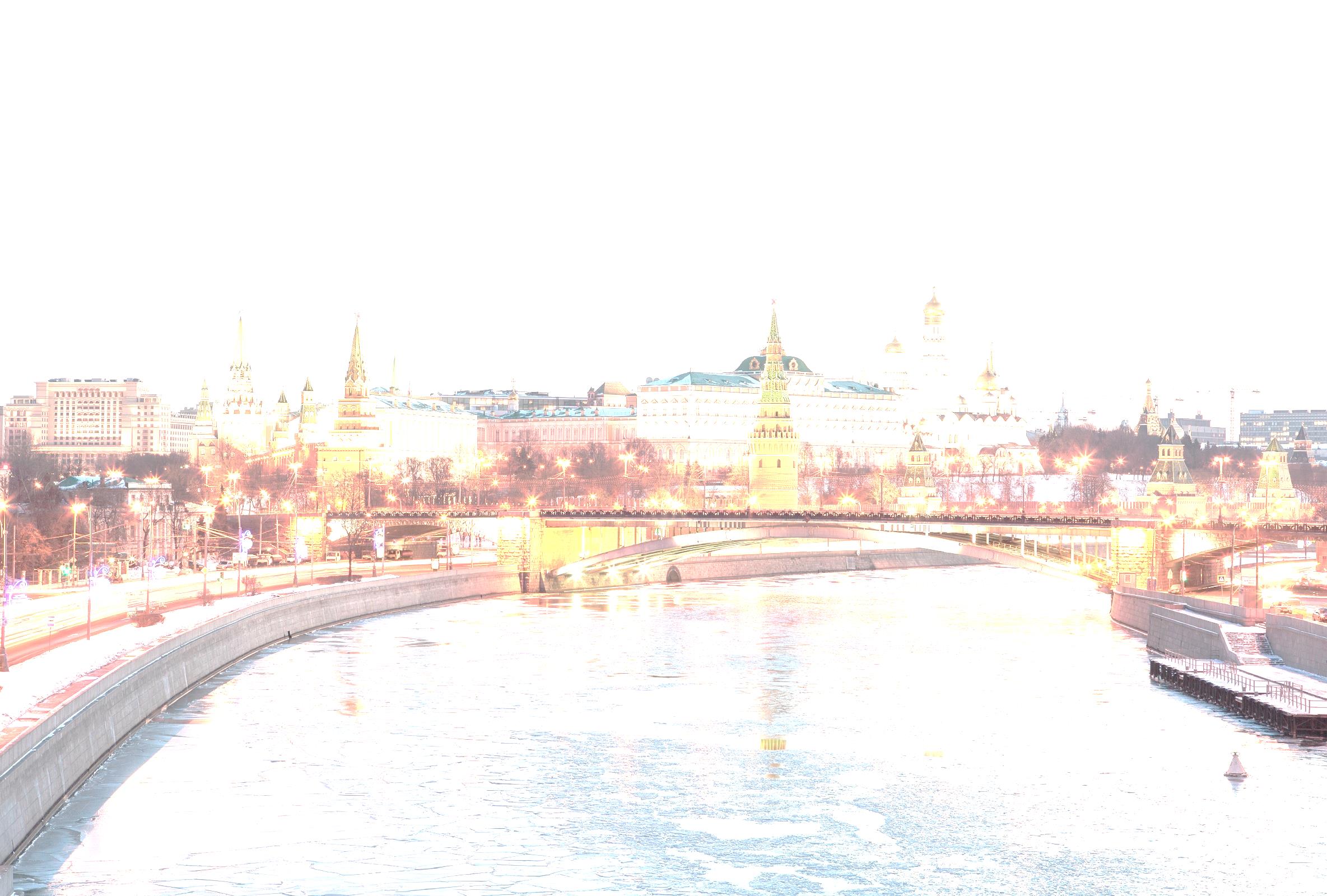 Даты мероприятияПодготовительный этап: 12-25 апреляЭтап реализации: 26-30 апреляВ мероприятии «Бюджет для школьников» приняло участие свыше 300 обучающихся из начальной, средней и старшей школы.
Цель мероприятия: Провести образовательное мероприятие «Бюджет для школьников» для обучающихся 3-11 классов.
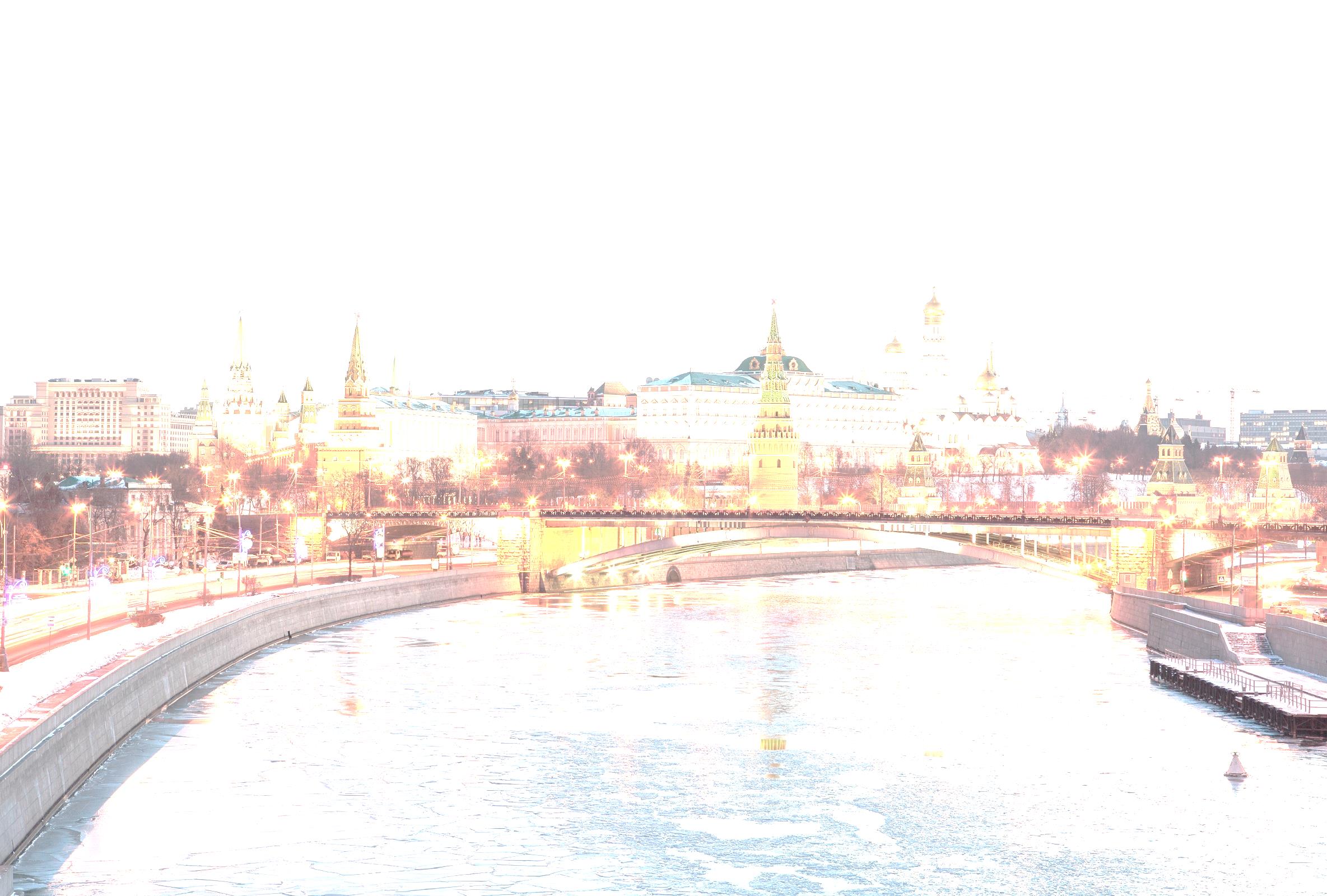 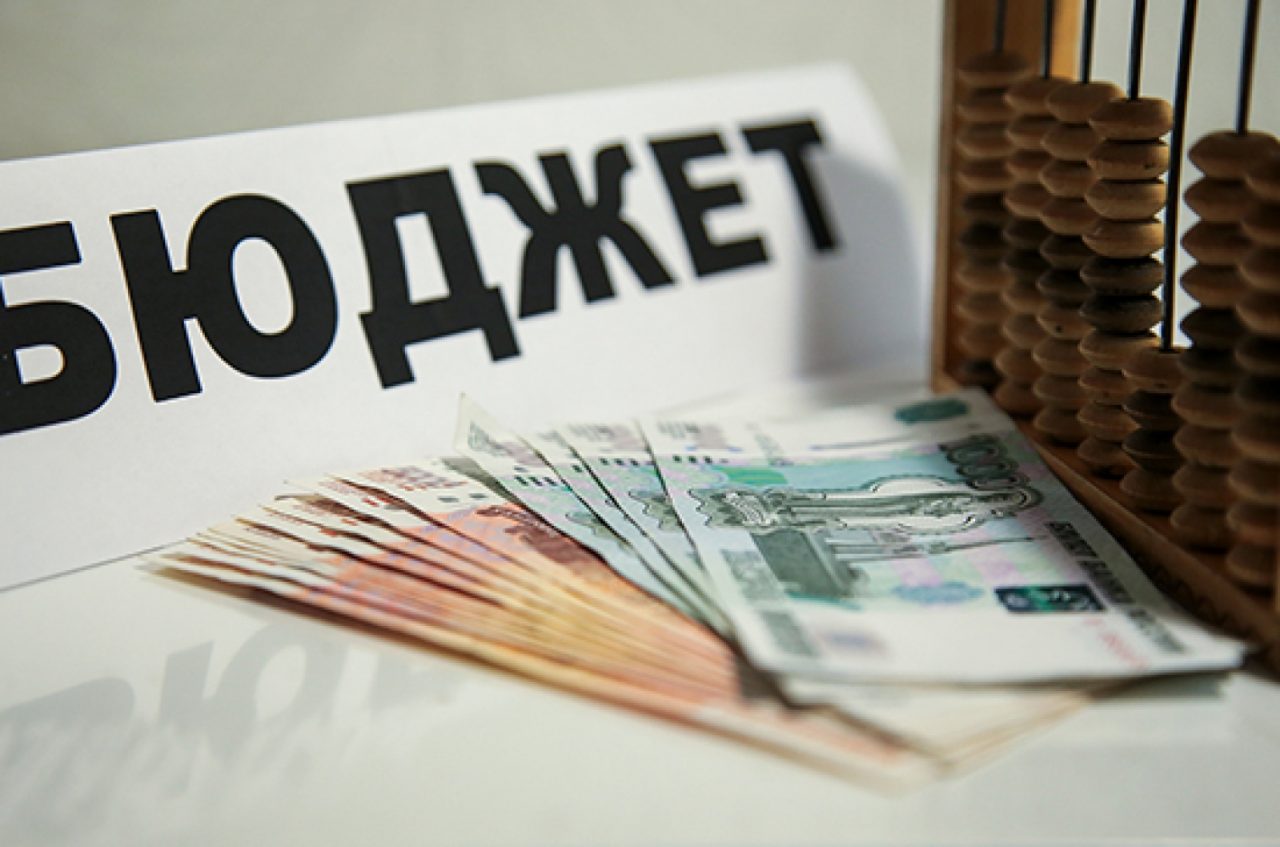 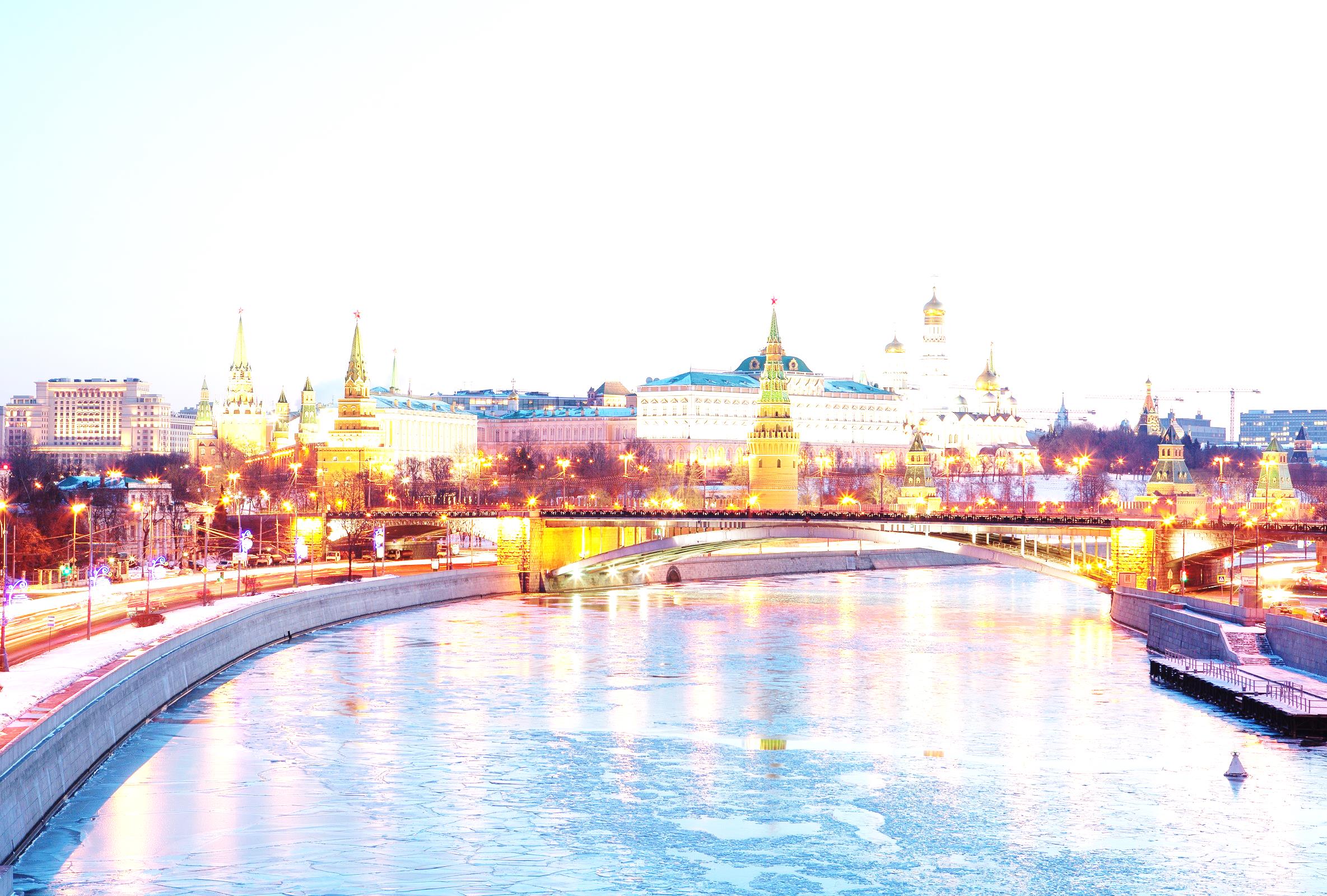 Решение тематических кроссвордов по бюджету
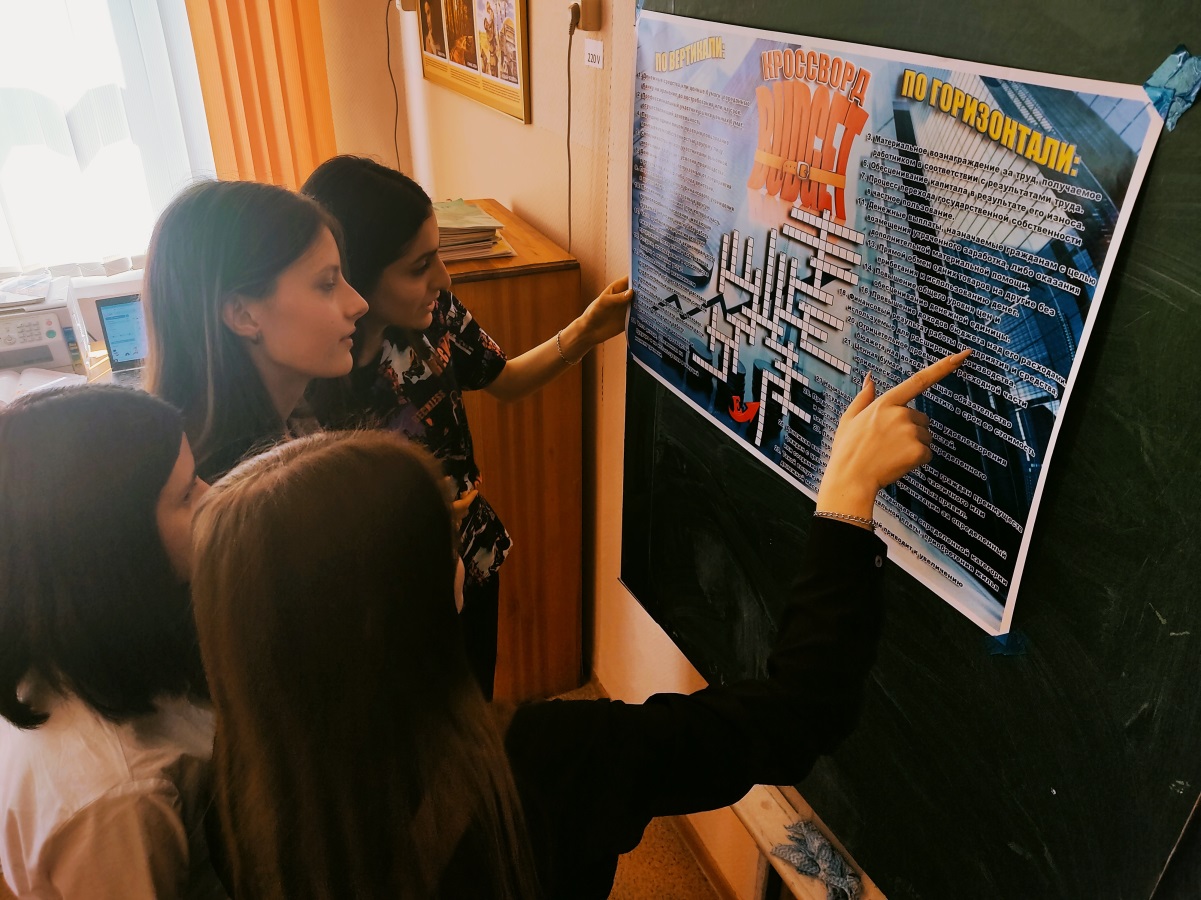 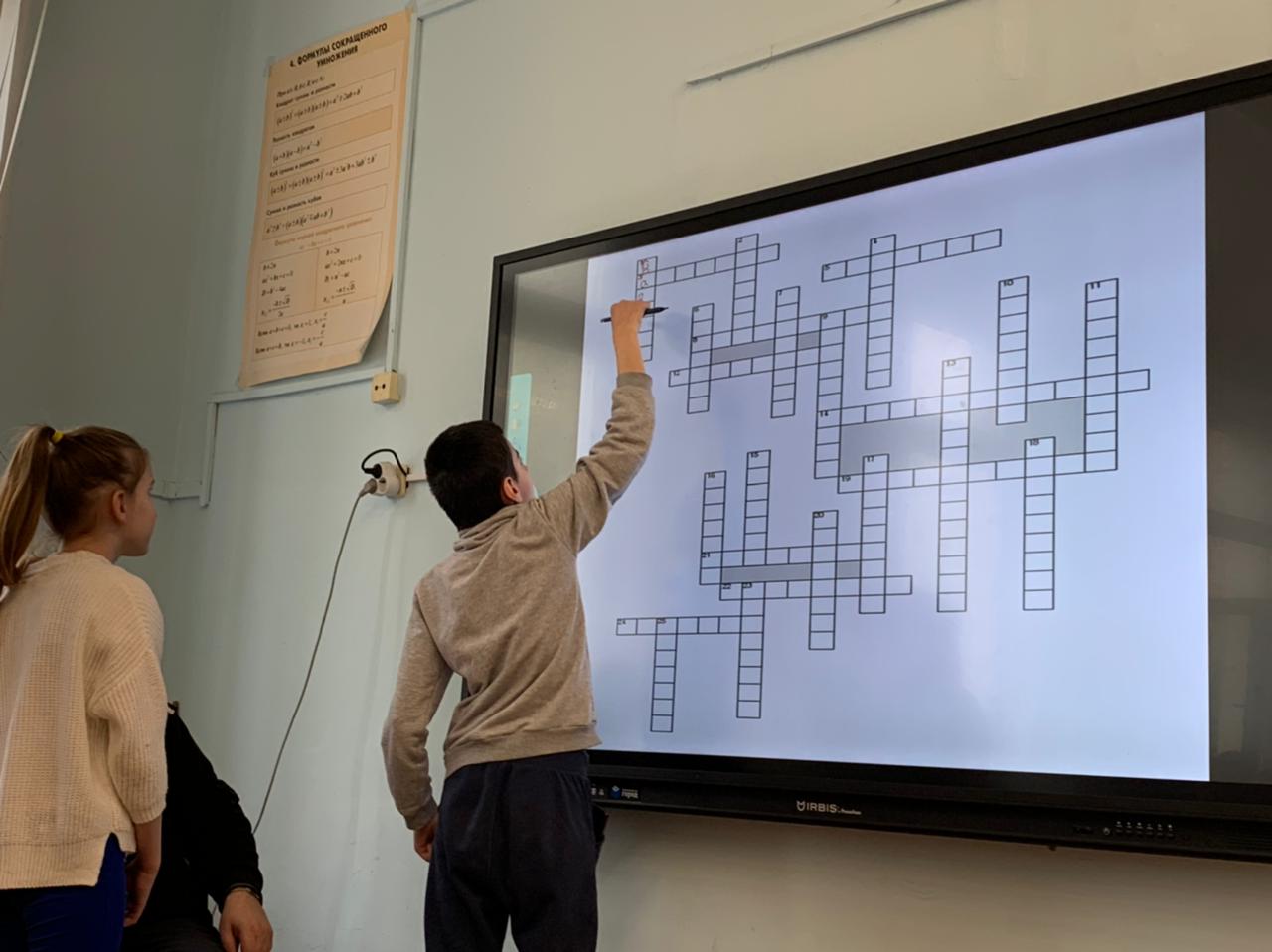 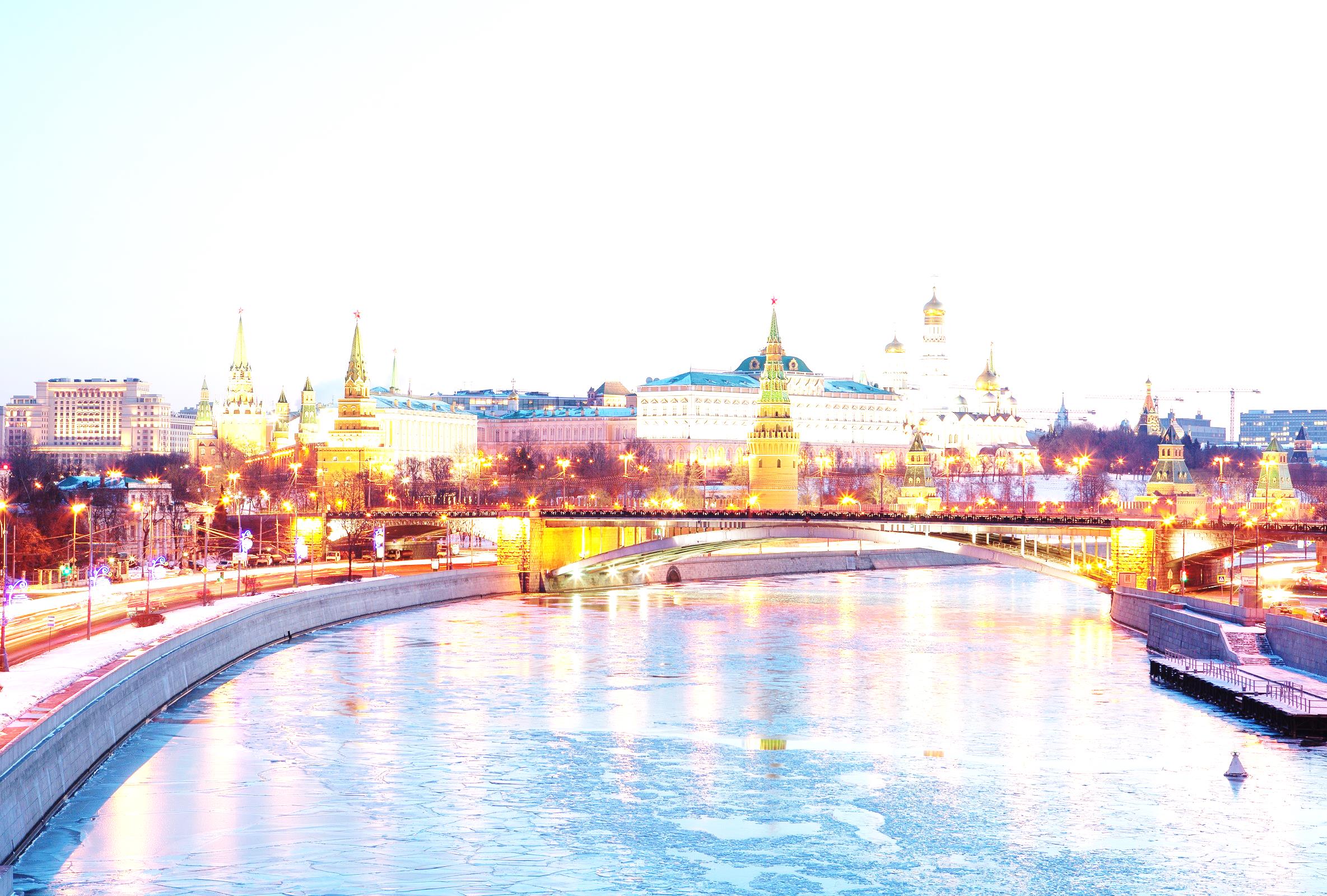 Мастер-классы и открытые уроки
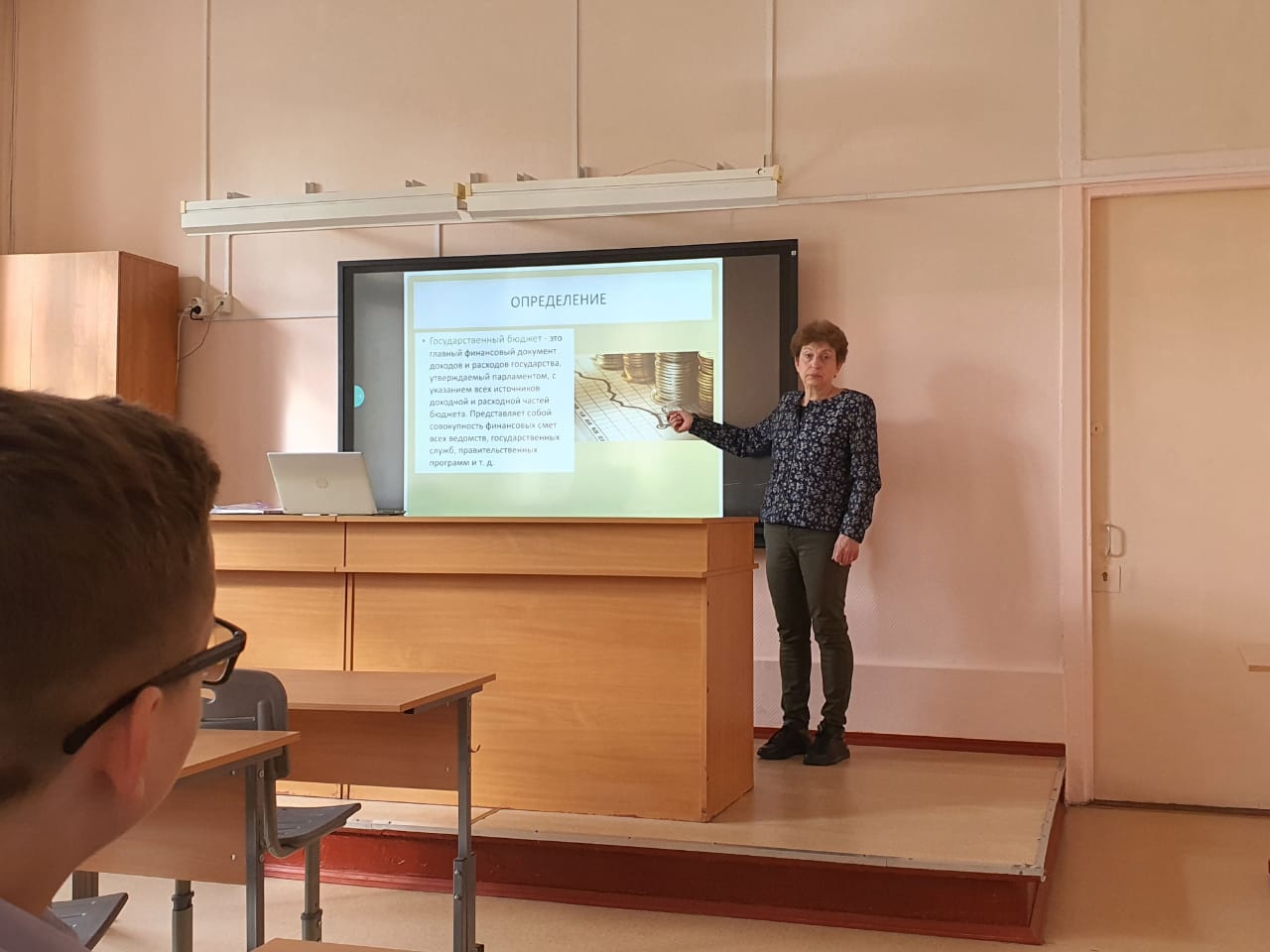 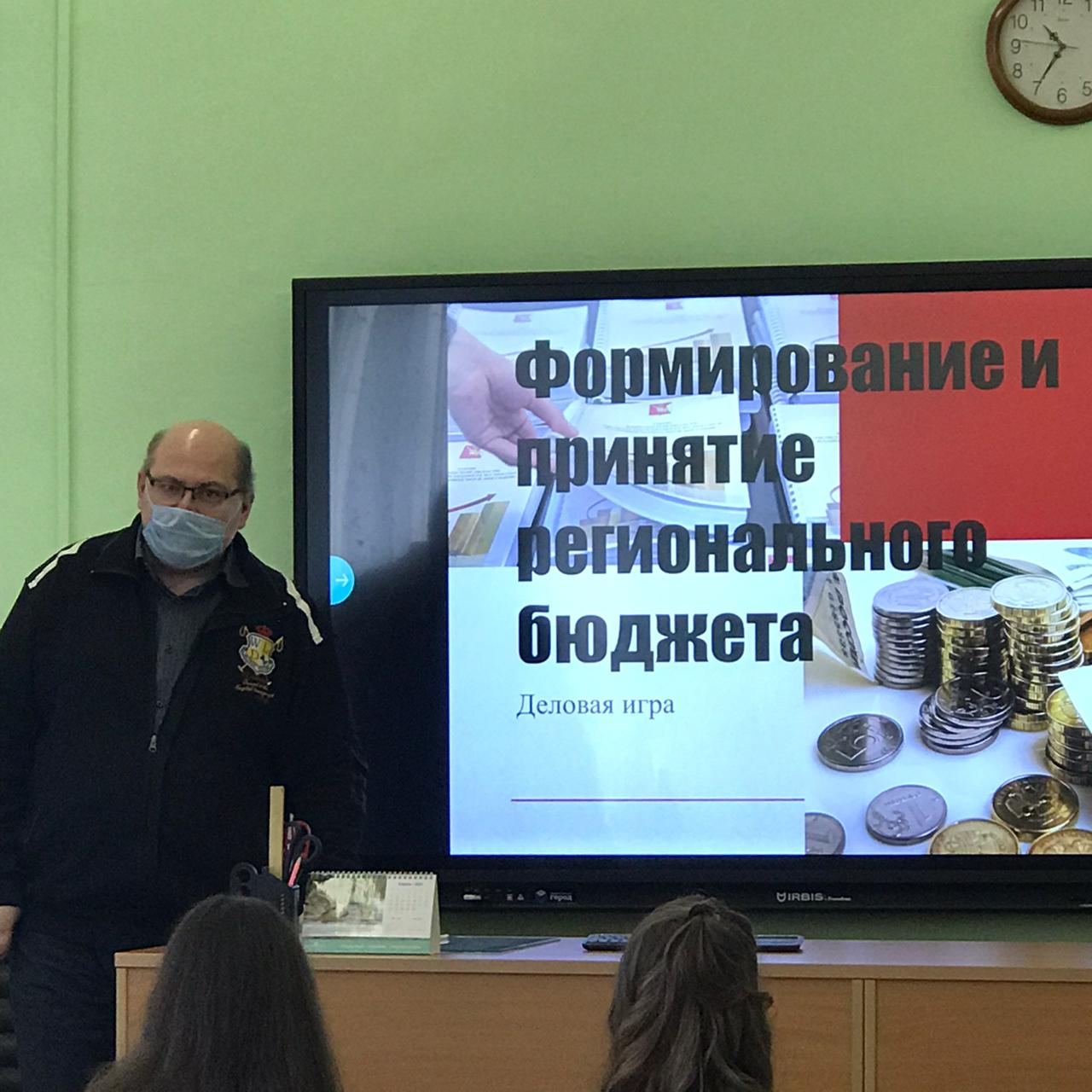 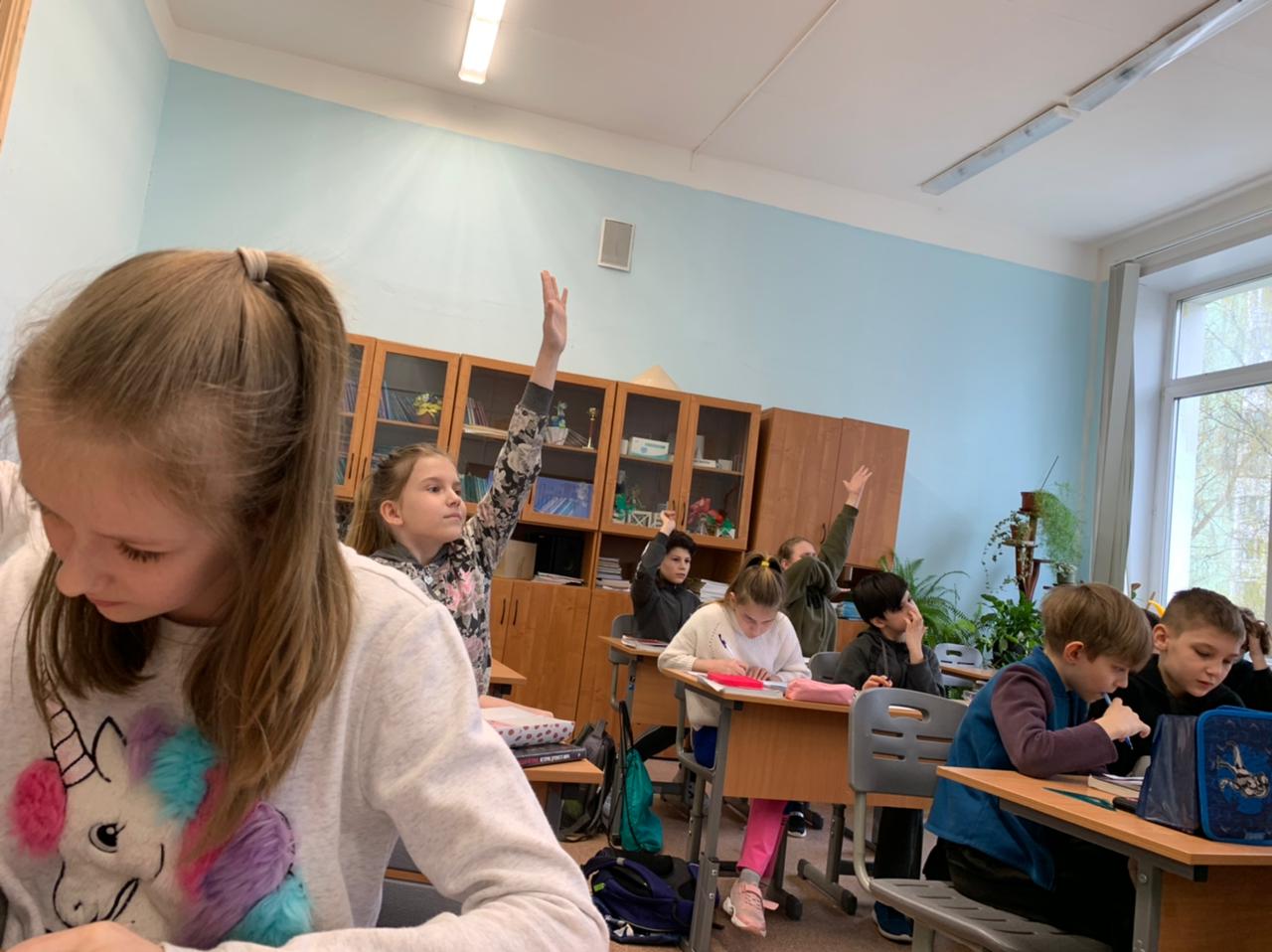 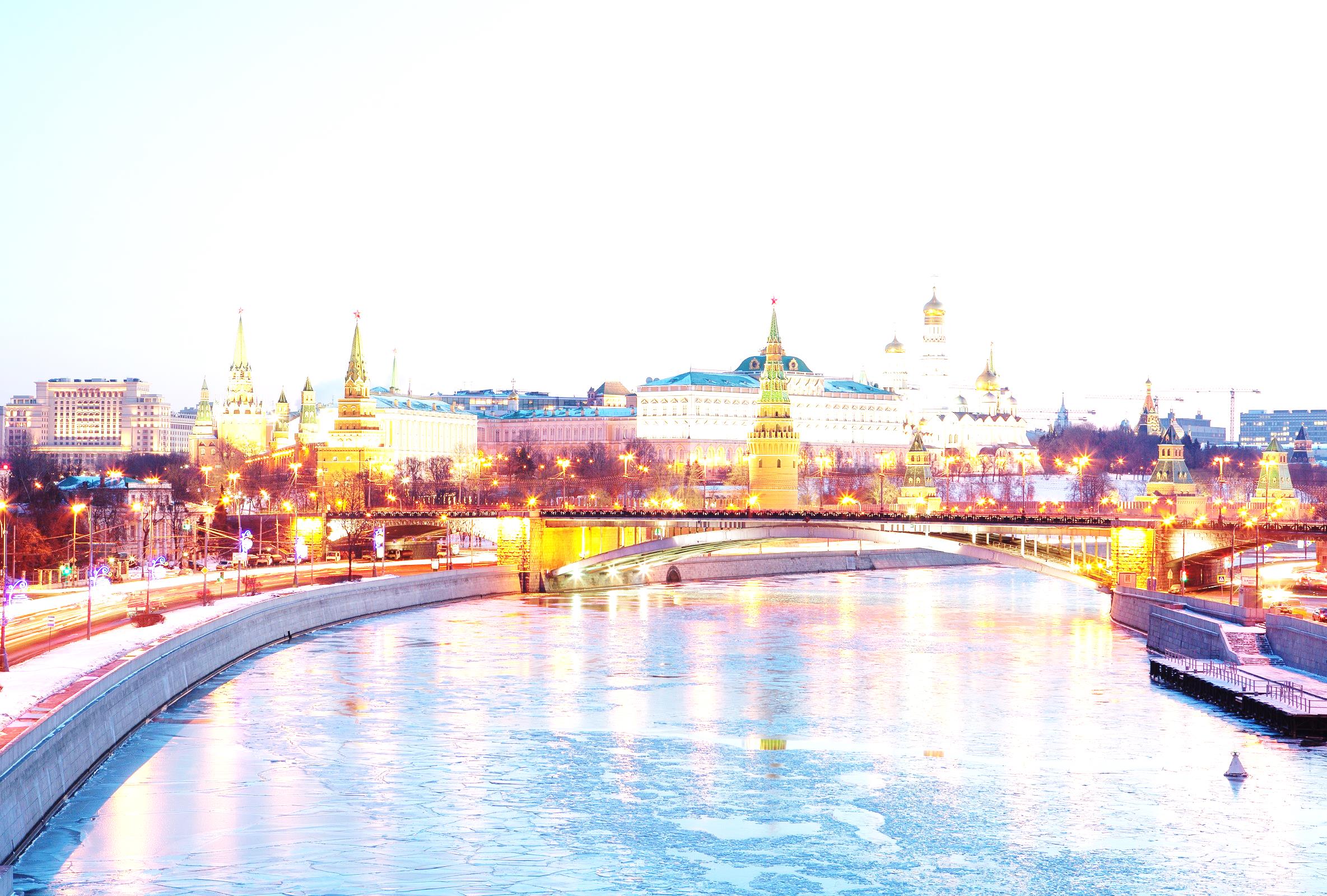 Выставки работ
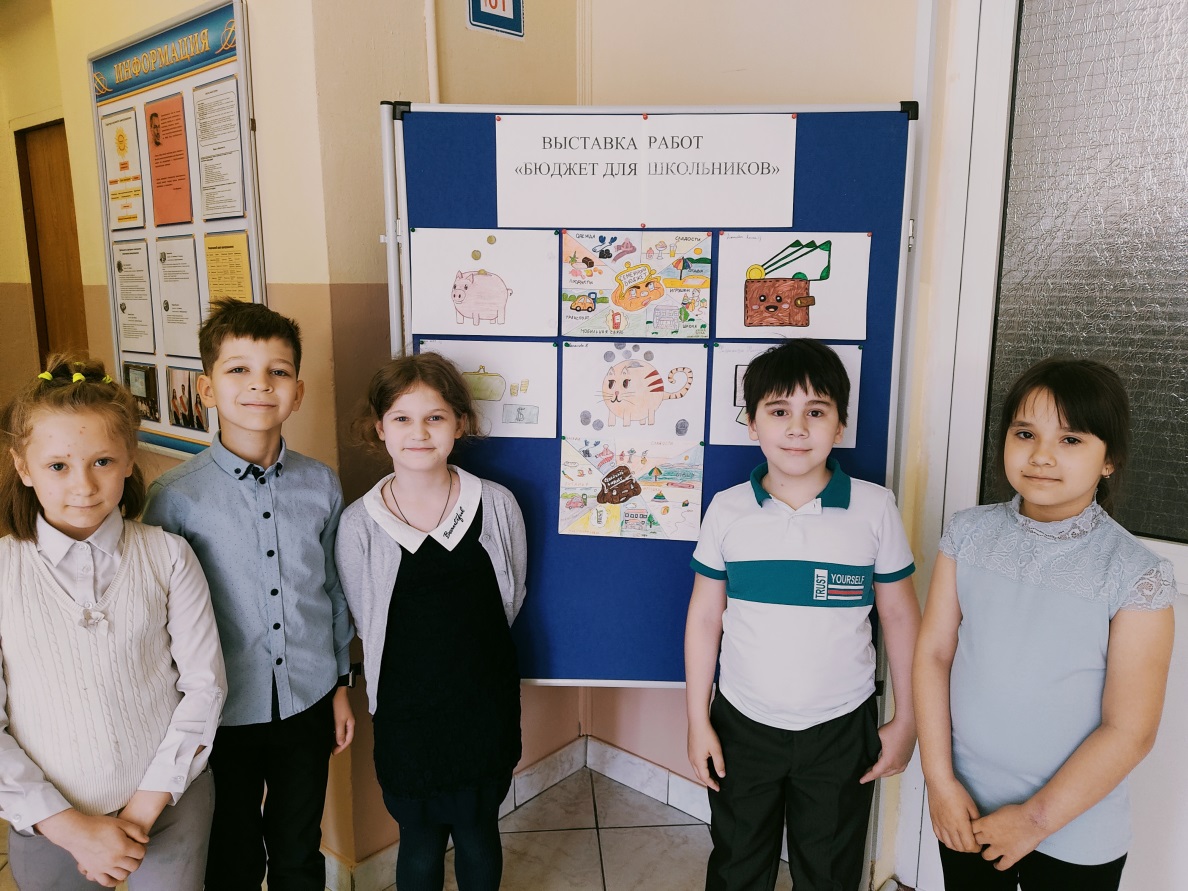 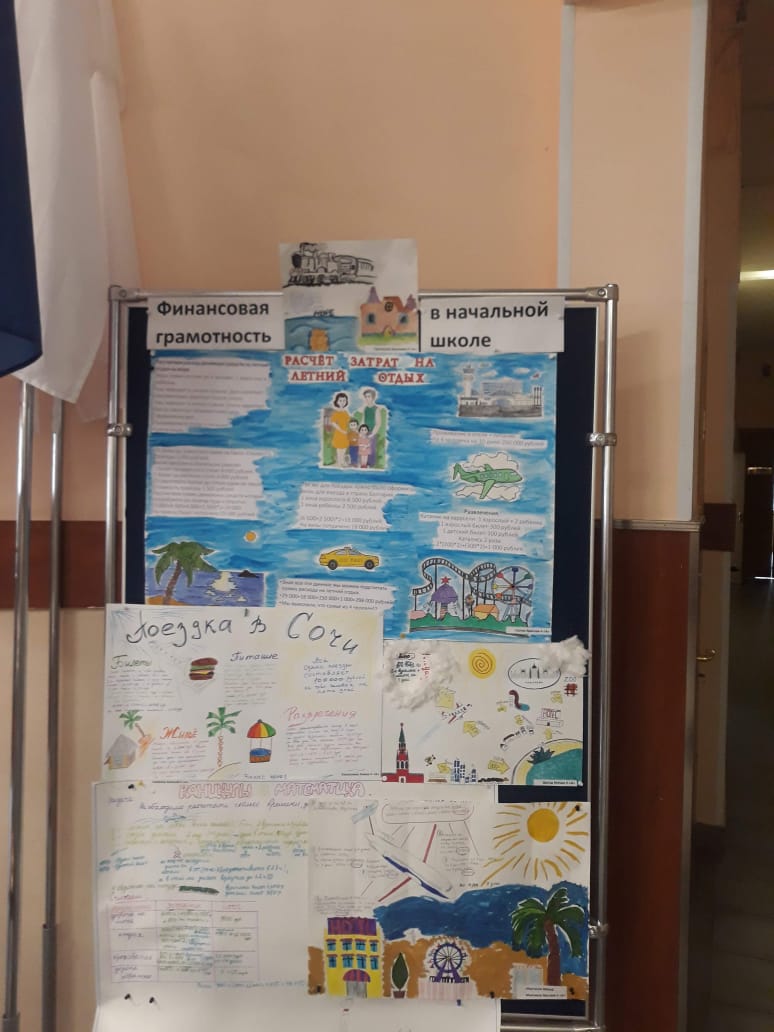 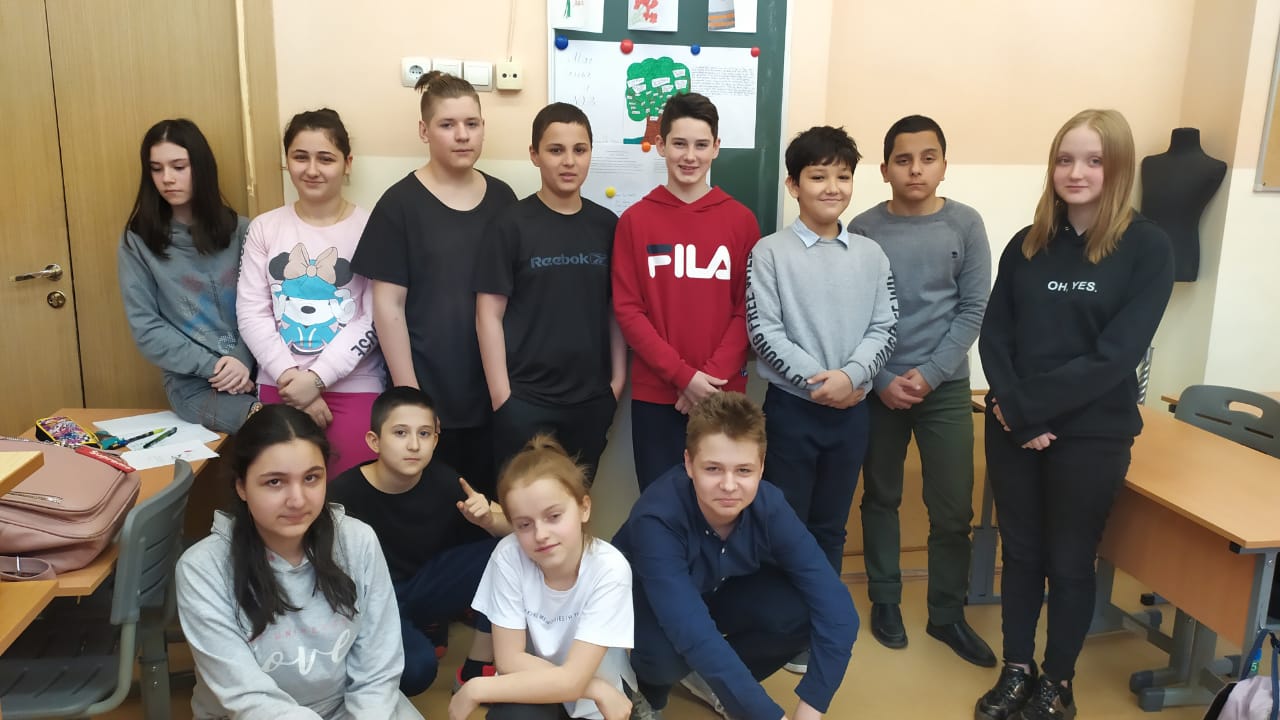 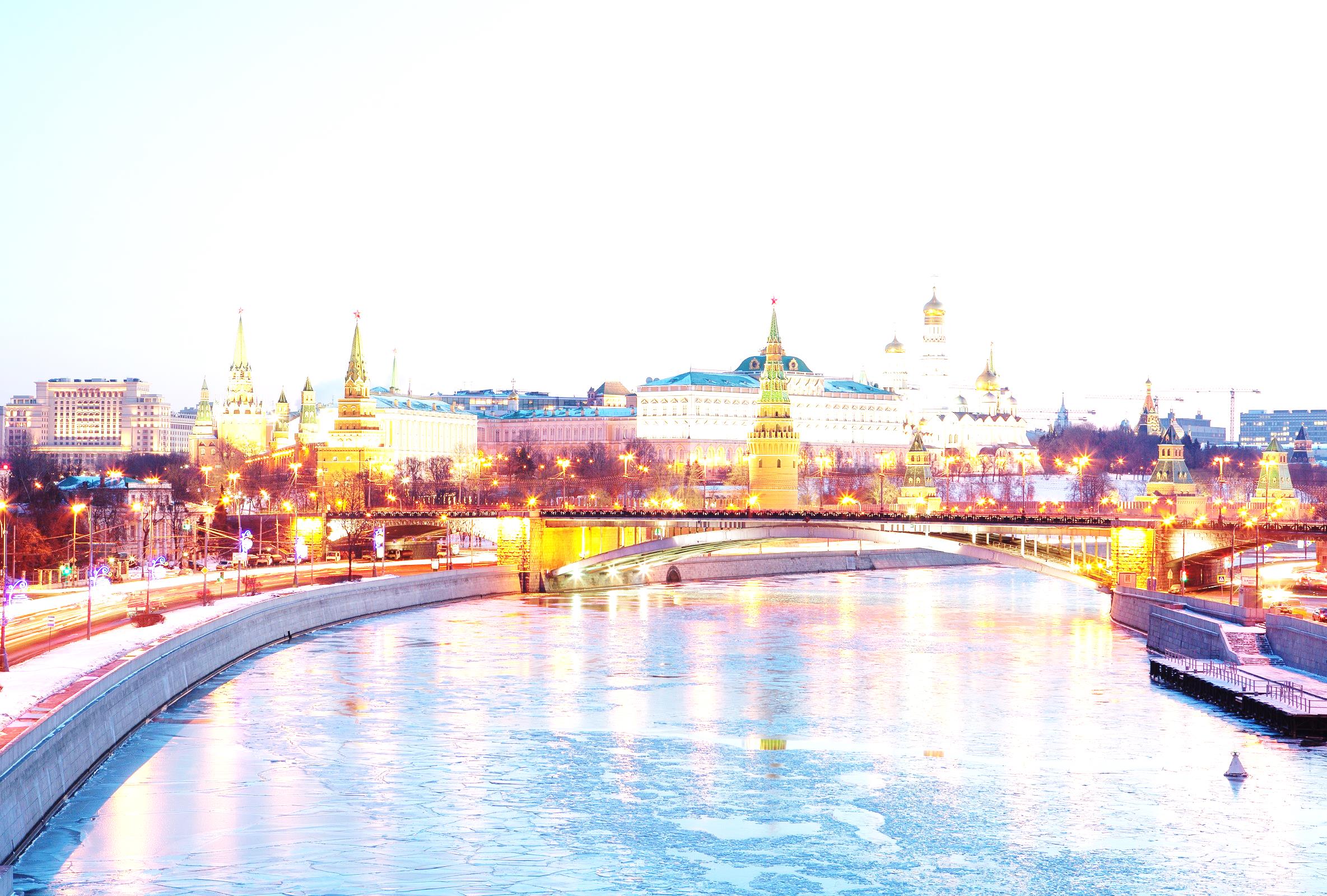 Выступления учеников
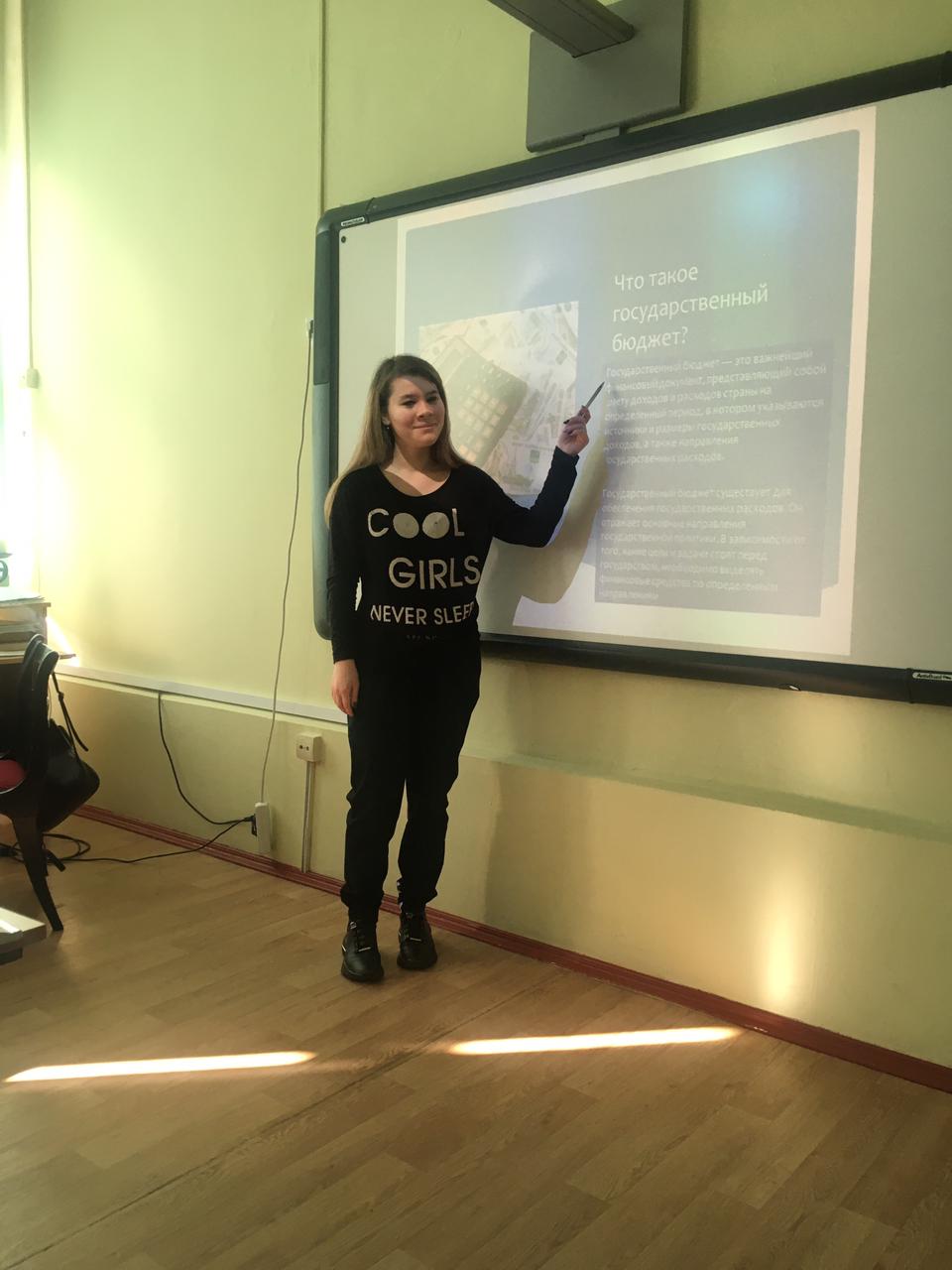 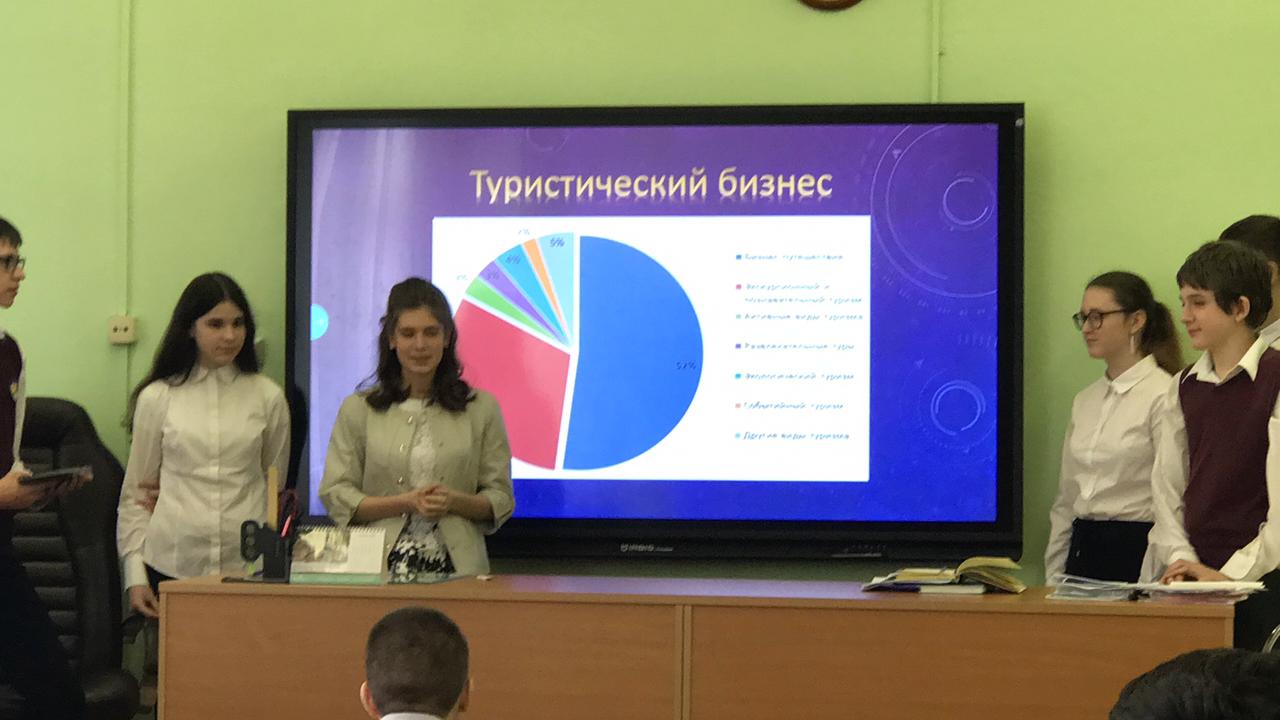 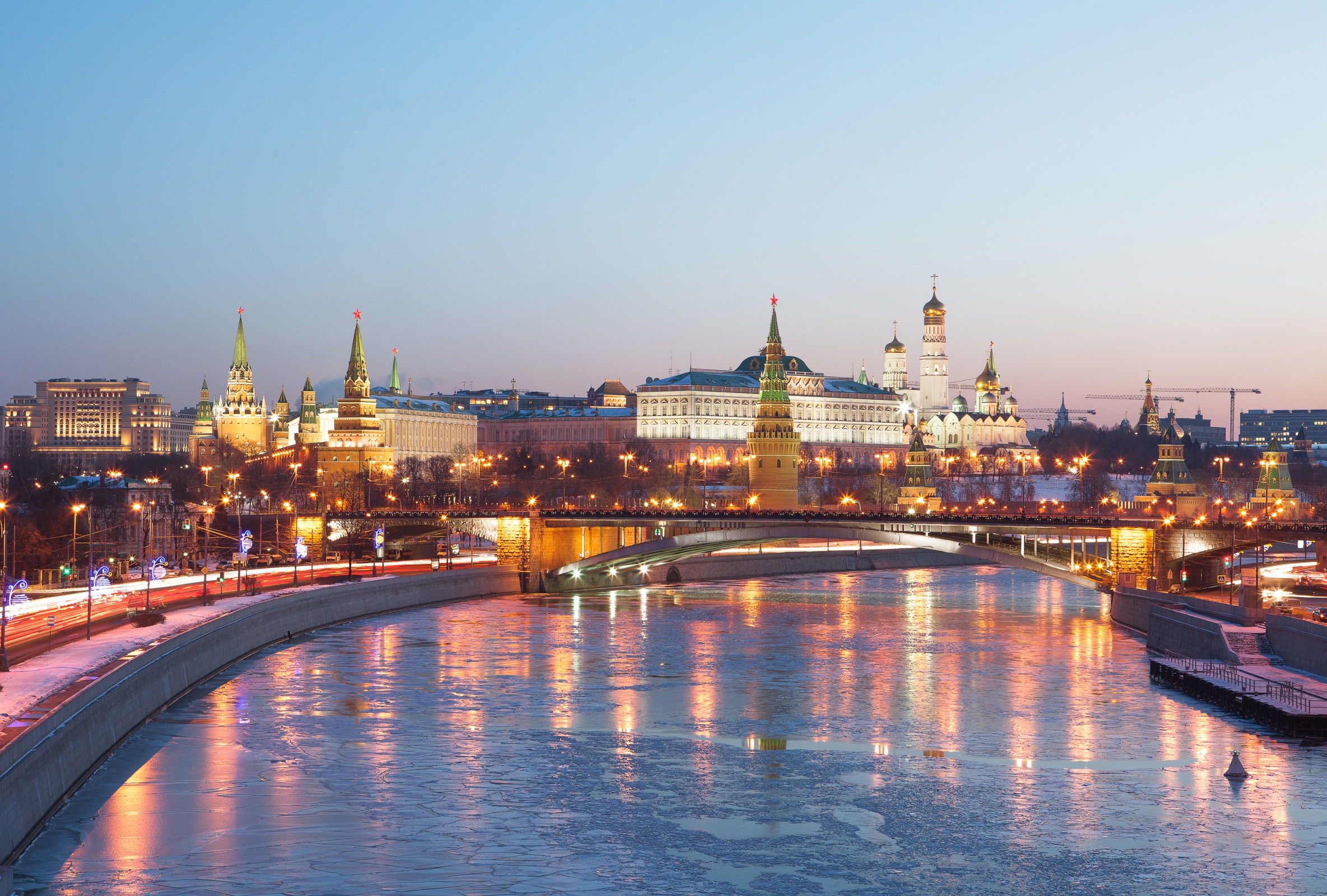 Ссылка на мероприятие на сайте школы
https://sch656.mskobr.ru/edu-news/6427
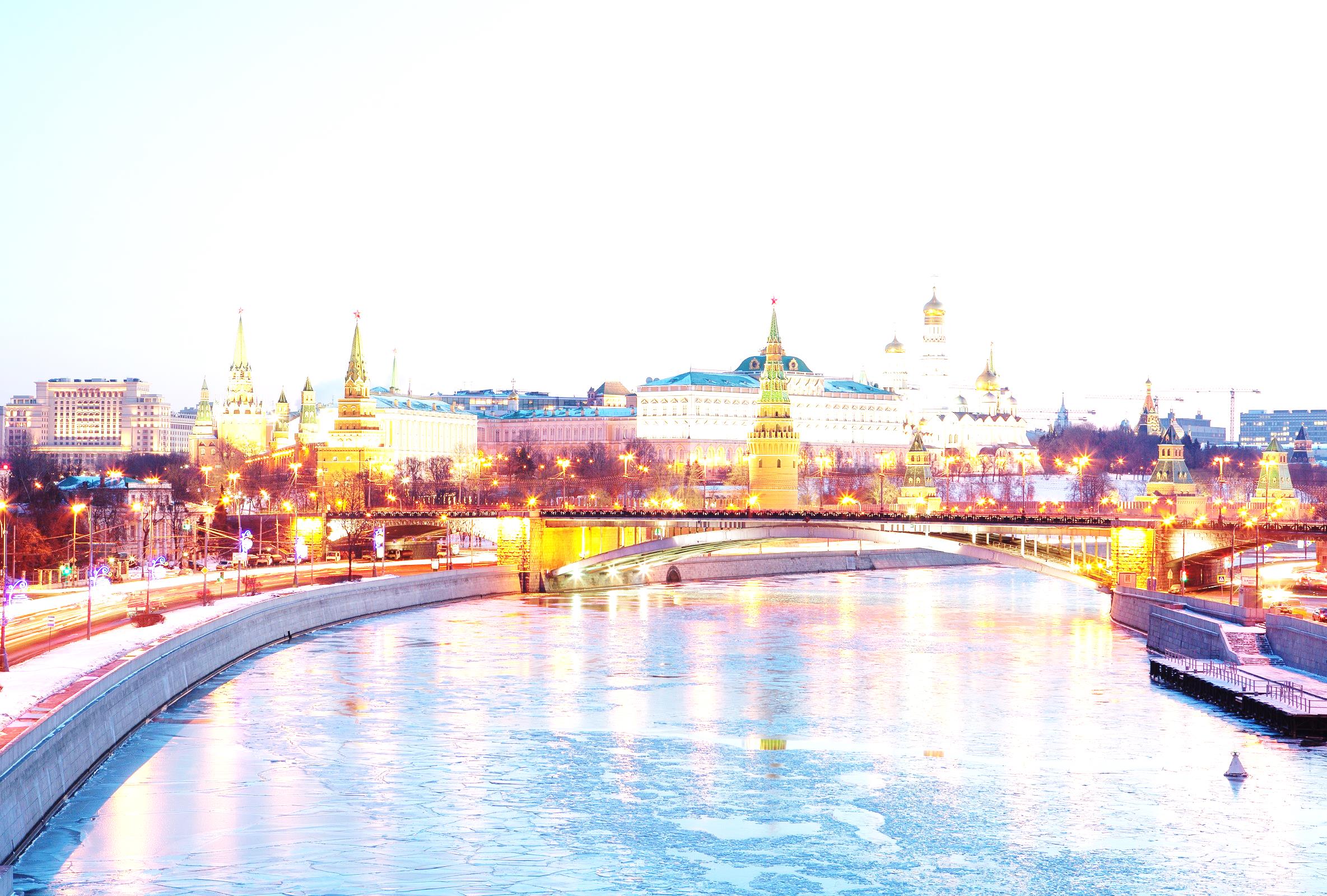 Государственное бюджетное общеобразовательное учреждение г.Москвы «Школа 656 им.А.С.Макаренко»
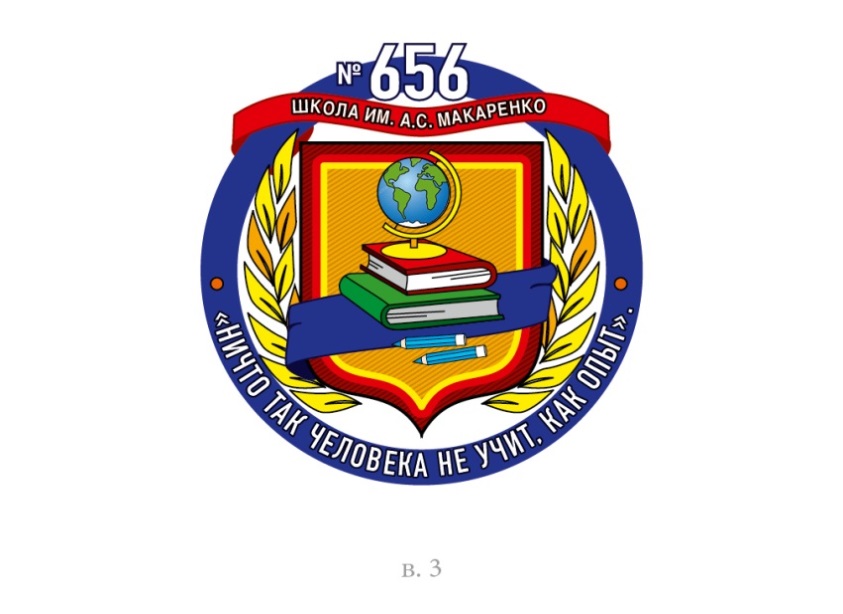 Юр.адрес: г.Москва, Бескудниковский бульвар, д.29.
Сайт: https://sch656.mskobr.ru/
Контактный телефон 
ответственного организатора: +79299331888